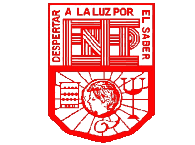 Escuela Normal de Educación Preescolar
Licenciatura en educación preescolar
Sexto Semestre
Docente: SILVIA BANDA SERVIN
Curso: Creación Literaria
UNIDAD 1 DISCURSOS LITERARIOS EN LA NIÑEZ.
Competencias de la unidad de Aprendizaje:	
Detecta los procesos de aprendizaje de sus alumnos para favorecer su desarrollo cognitivo y socioemocional.
Integra recursos de la investigación educativa para enriquecer su práctica profesional, expresando su interés por el conocimiento, la ciencia y la mejora de la educación.
Equipo:
Danna Sophia Rangel Ibarra
Jessica Paola Saucedo Gonzalez 
Creación de texto multimodal realizado en clase.
Retahílas
En la literatura popular infantil, el término retahíla se suele usar para denominar ciertos juegos de palabras, juegos sonoros y rítmicos, juegos, con o sin sentido, juegos con mensajes especiales, valores, etc.
—
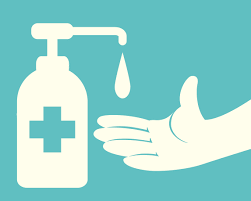 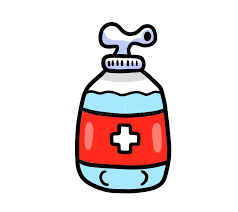 RETAHÍLA

El compañero Dante usa sanitizante
el compañero Juan gel antibacterial
el amigo Toño saluda con el puño
y yo con mi distancia llegó hasta mi butaca
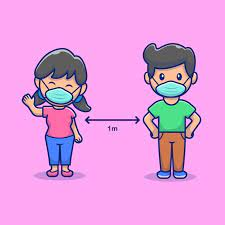 CANCION: https://youtu.be/asg043Yo6ns
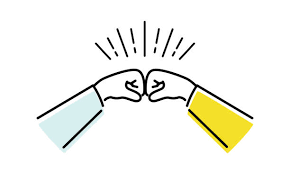 https://drive.google.com/file/d/1tjiXcWL5keFAMB15KoDQw7ibLRepJoFC/view?usp=drivesdk 
 Video
Multimodal
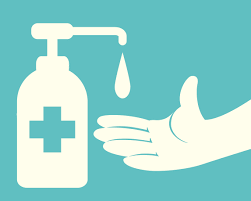 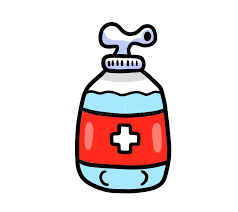 LINK DEL VIDEO EN CASO DE NO PODER VERSE EN LA PRESENTACION: 

https://drive.google.com/file/d/1tjiXcWL5keFAMB15KoDQw7ibLRepJoFC/view?usp=drivesdk
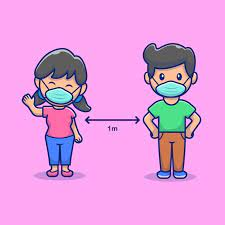 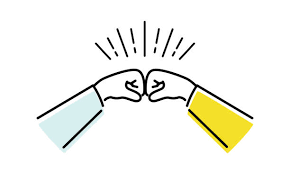